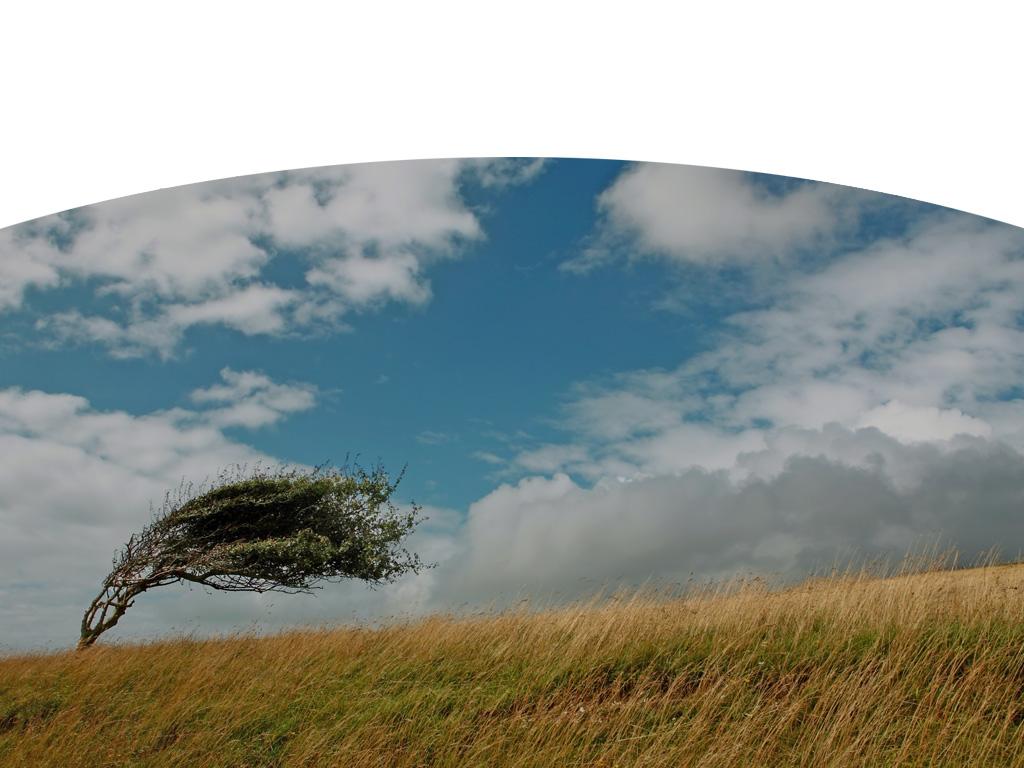 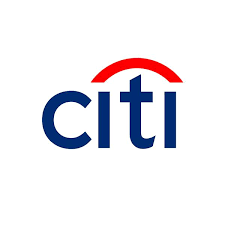 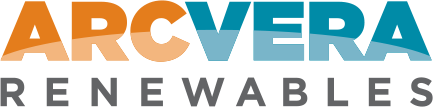 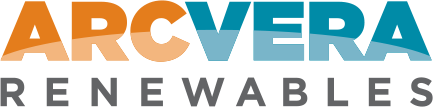 Wind Turbine Risk Analysis
Presentation Title Line 1and Line 2
Presentation Subtitle Single Line Subtitle Line Two
Dan Bernadett - Global Director of Wind Engineering
15 February 2023
Author, Sponsor or Event Name
Date and Year
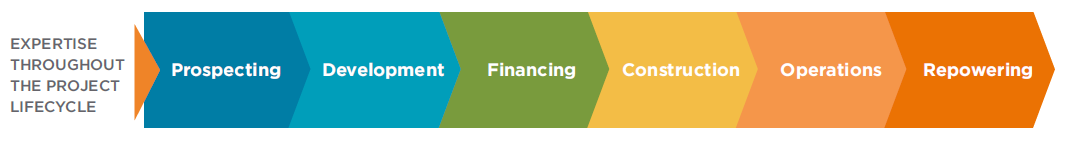 Atmospheric Science, Engineering, and Wind & Solar Technology with Roots to the Very Origins of the U.S. Industry
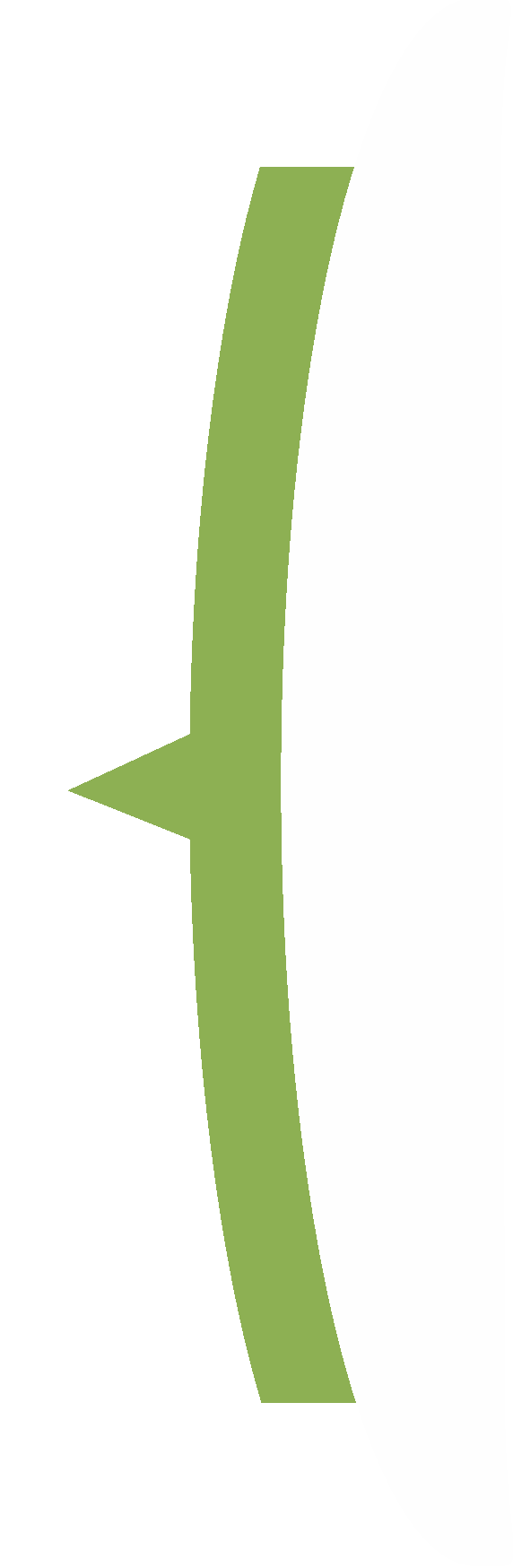 Evaluated over 70% of all wind projects in the US
Senior Staff 30+ years experience
Conducted first financeable wind assessment in California in 1989
Global experience supporting projects on 6 of 7 continents
45-person team based in US, Brazil, Cape Town, SA, Bangalore, India
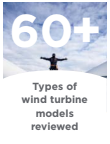 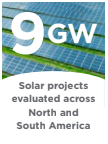 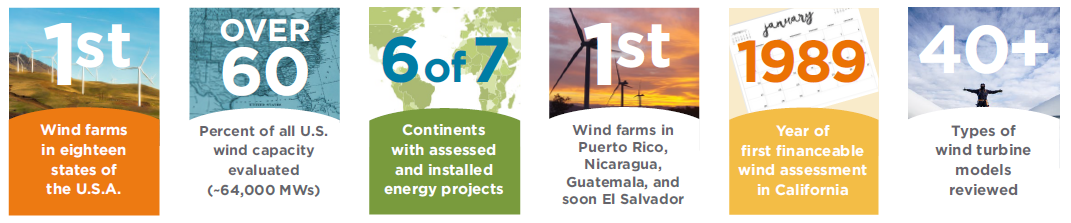 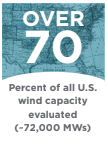 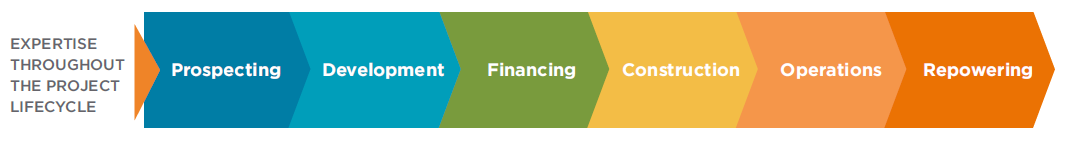 Daniel W. Bernadett, P.E.
30 years experience in the wind industry
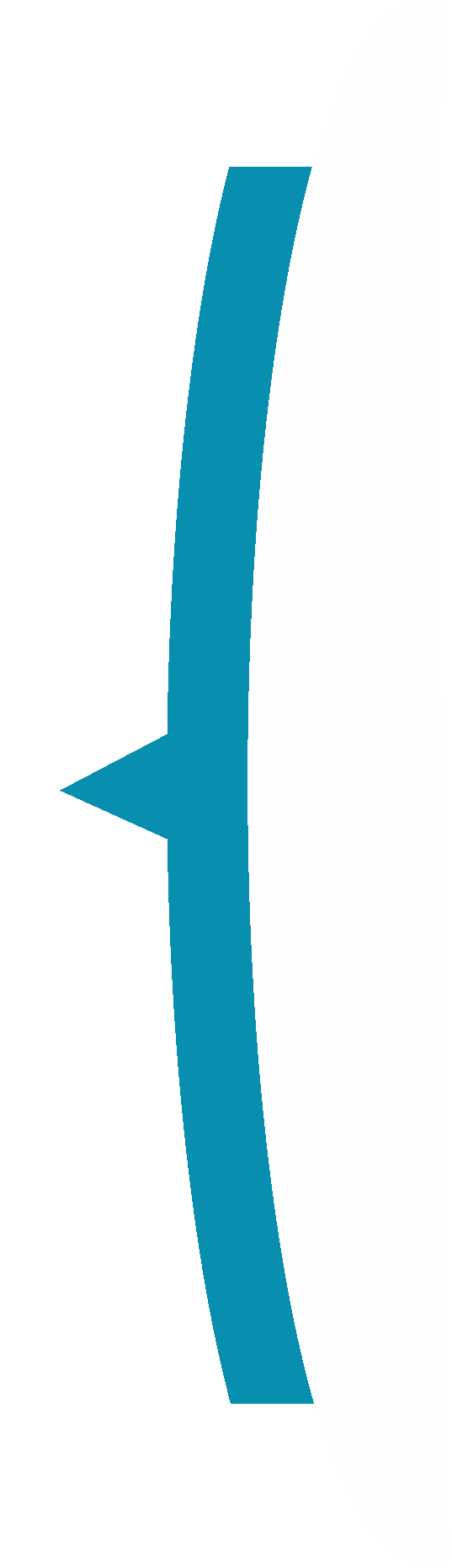 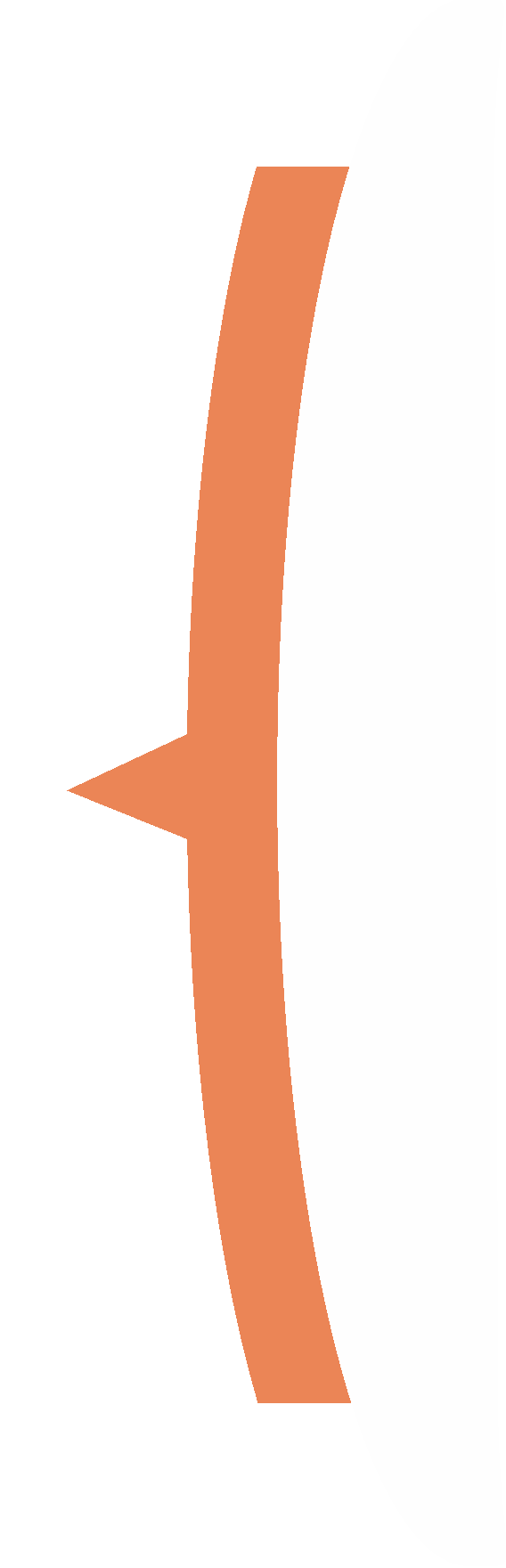 Global Director of Wind Engineering
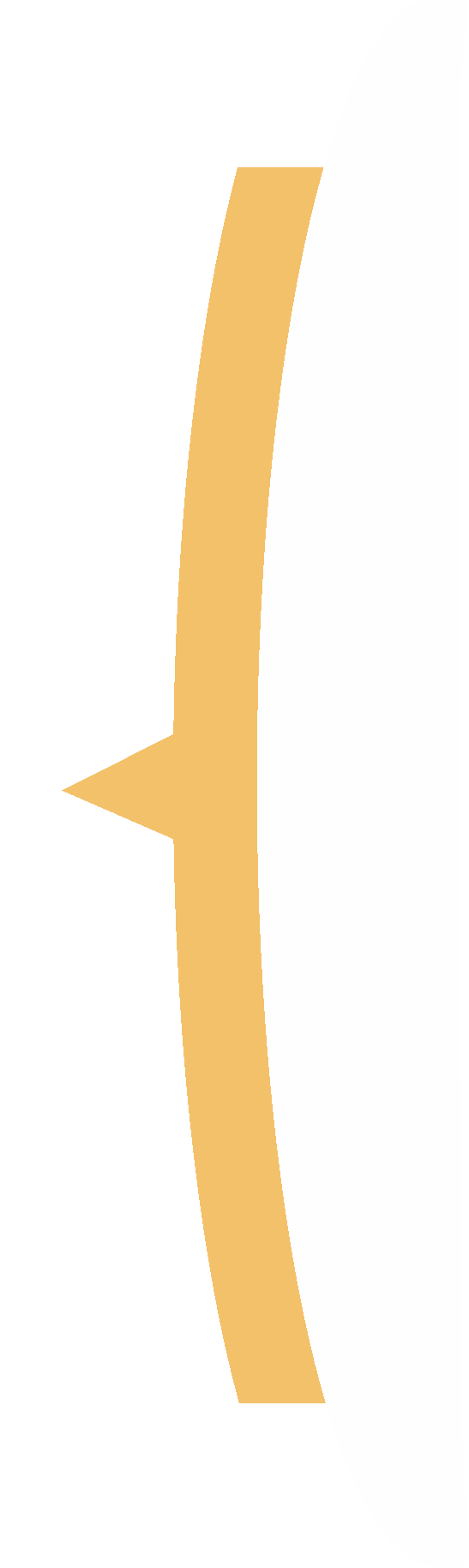 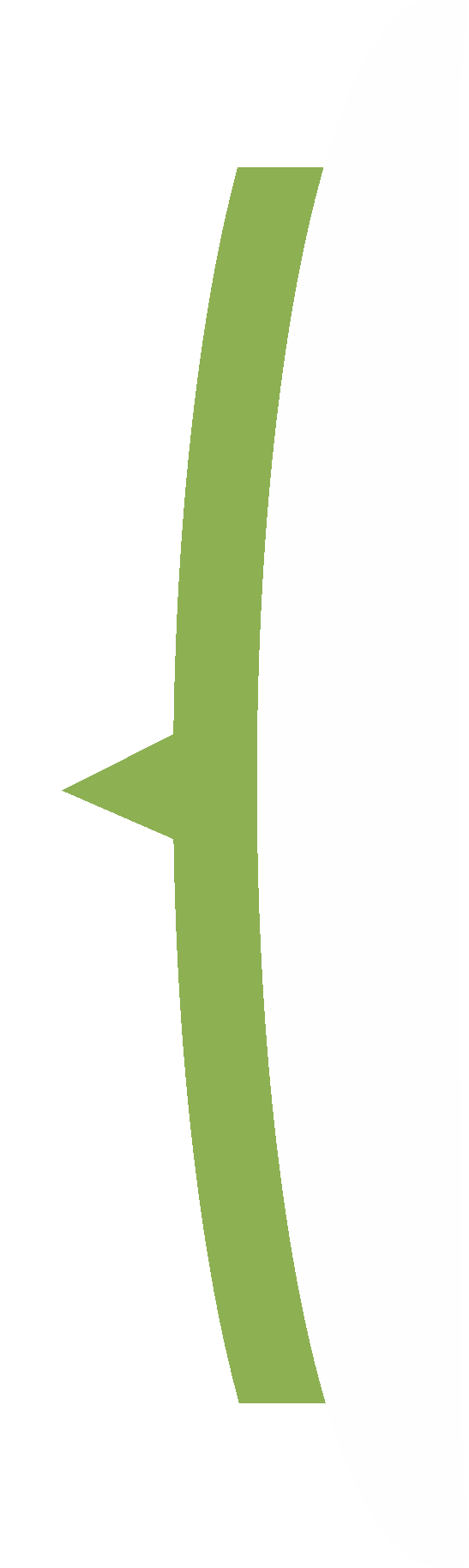 “In my 30 years experience in the wind industry, I have not become aware of a member of the public being injured by a wind turbine”
New York State Professional Engineer (license # 073489)
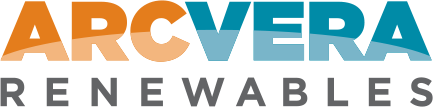 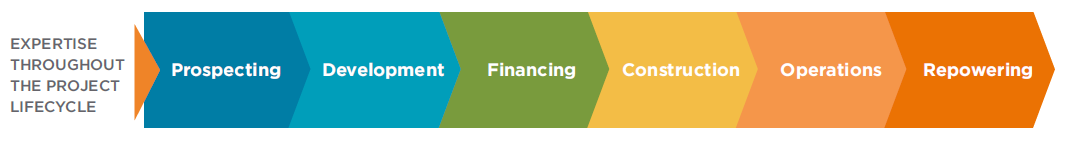 Societal Risk From Wind Turbines
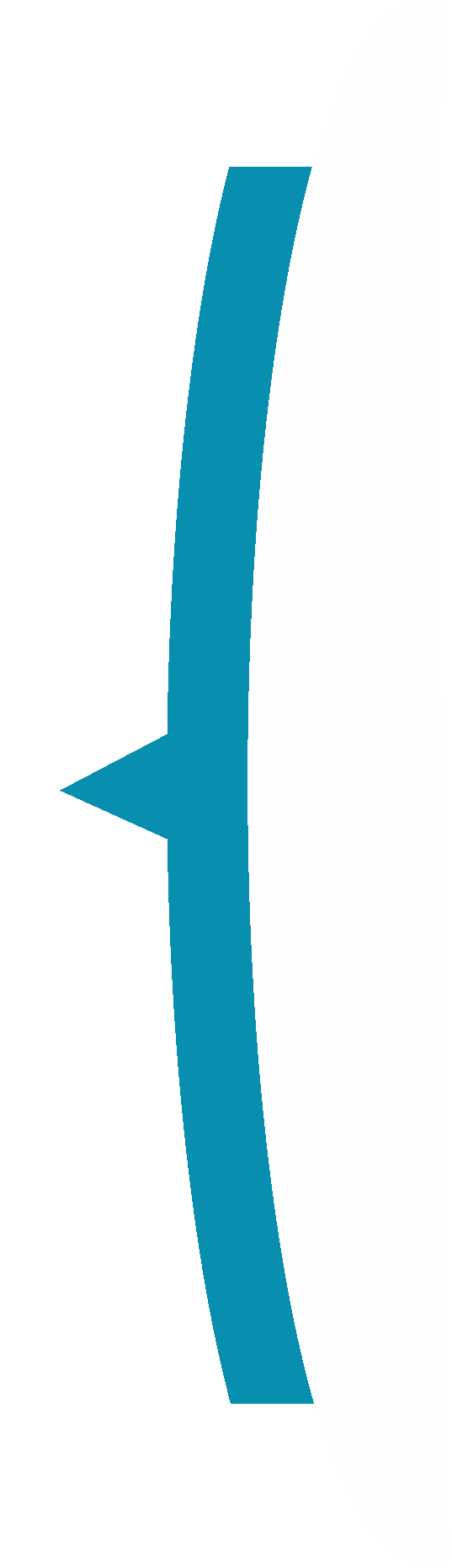 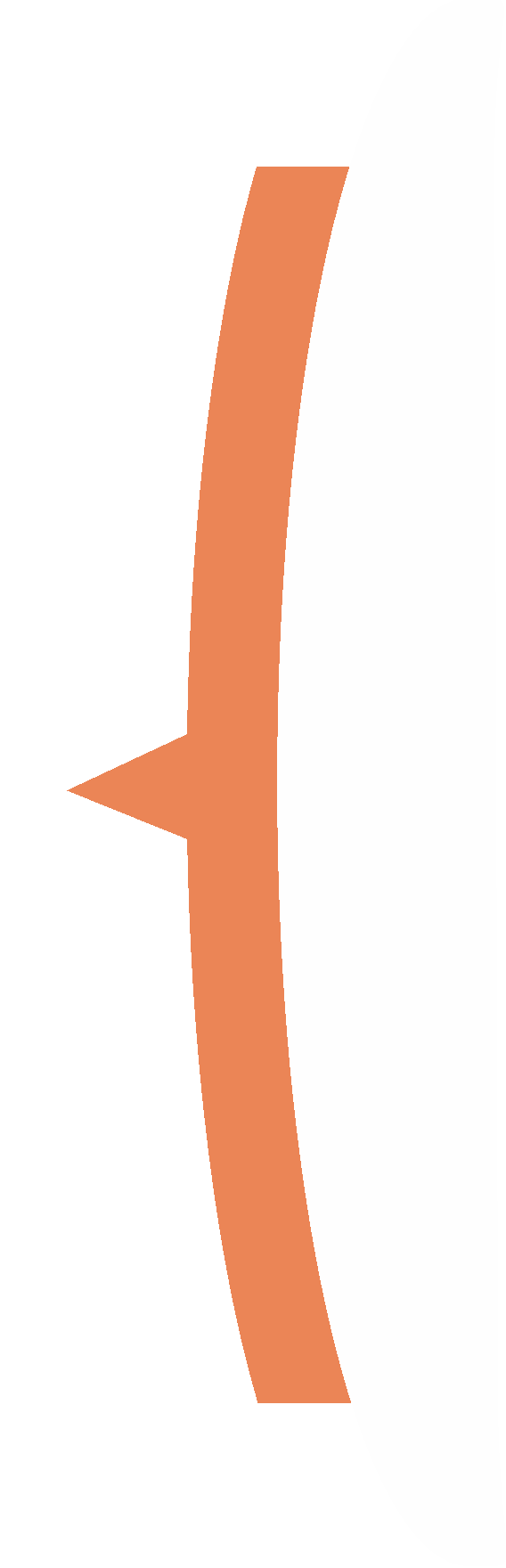 ArcVera conducted a peer review of the DNV report on icing dated 7 October 2014
ArcVera was also asked to quantify the societal risk of blade failure at the proposed ski area expansion
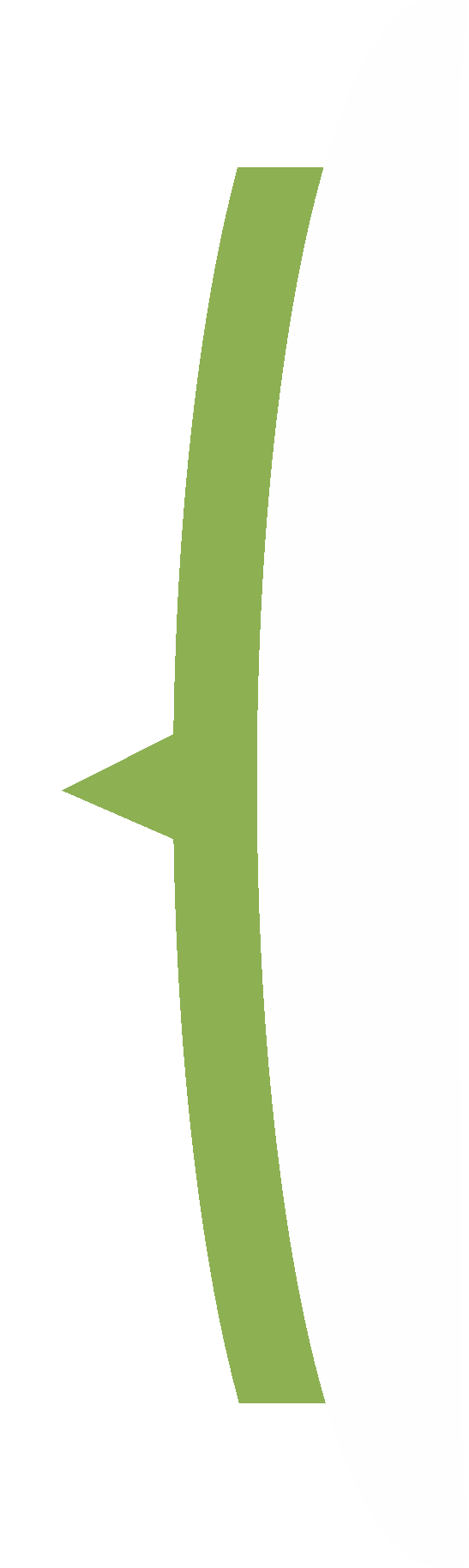 ArcVera found the chance of being hit by a blade fragment was 3625 times lower than the chance of being hit by lightning
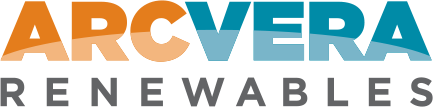 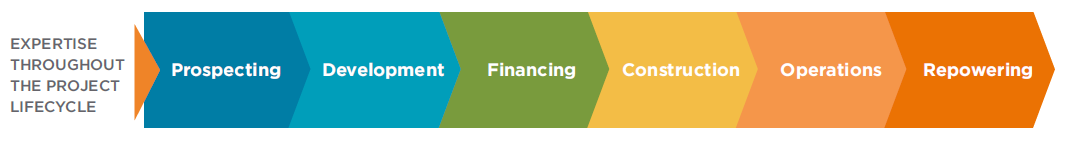 Blade Failure Types
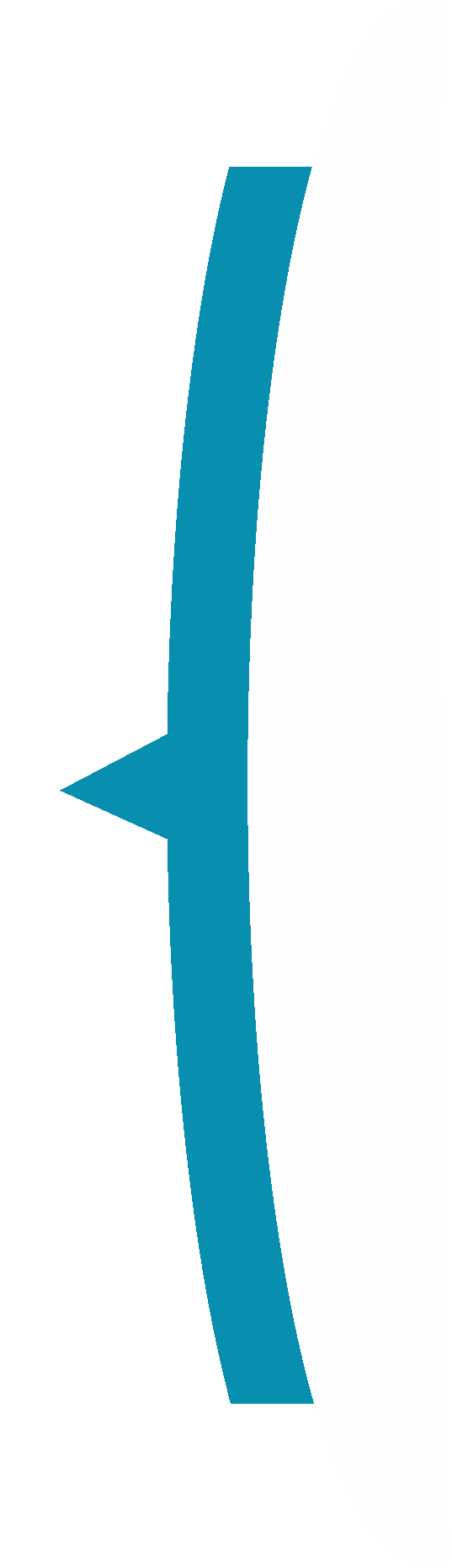 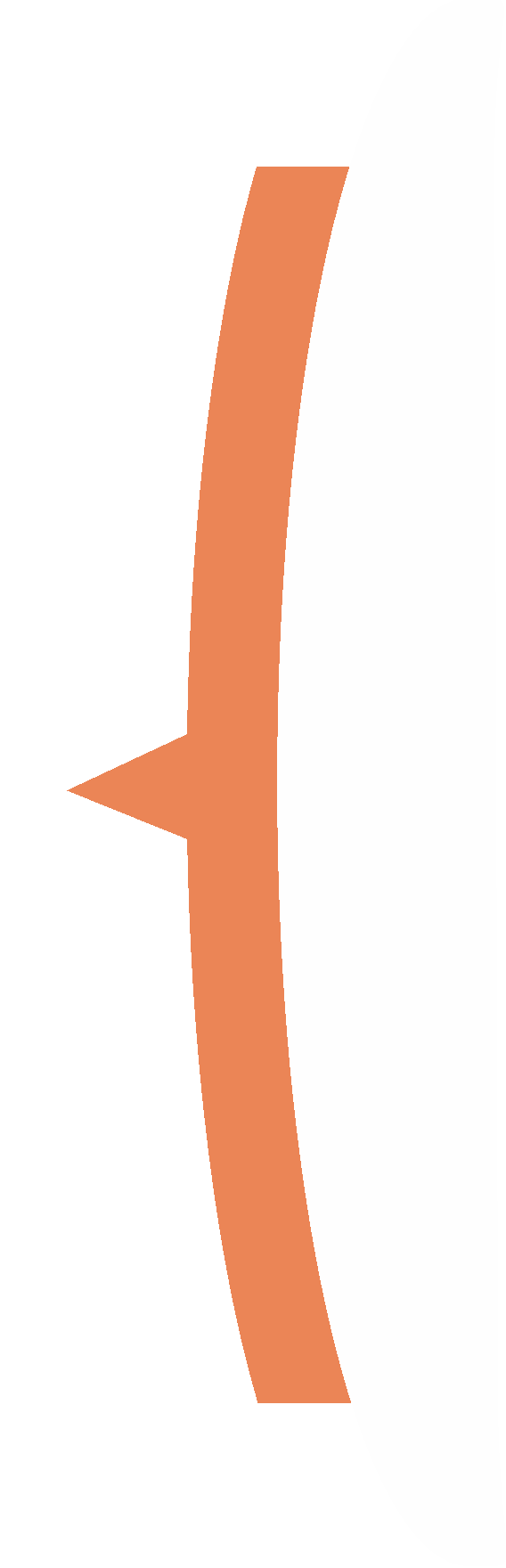 Over-speeding and subsequent catastrophic failure of the turbine
Shedding of a single fragment while the turbine is operating
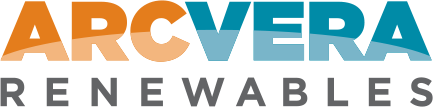 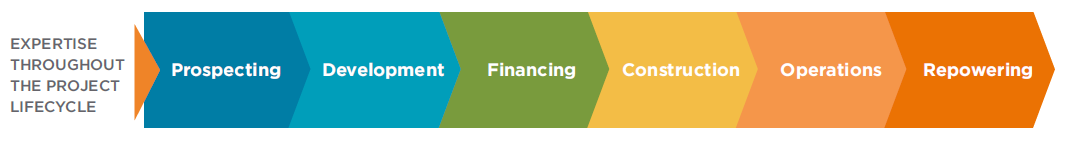 Blade Failure Analysis – Resort Risk
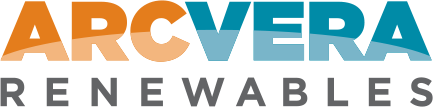 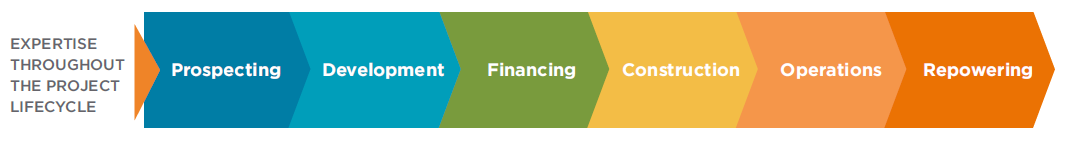 Blade Failure Analysis – Risk to Individual Guests
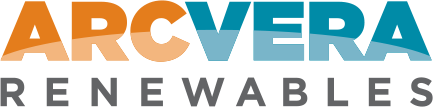 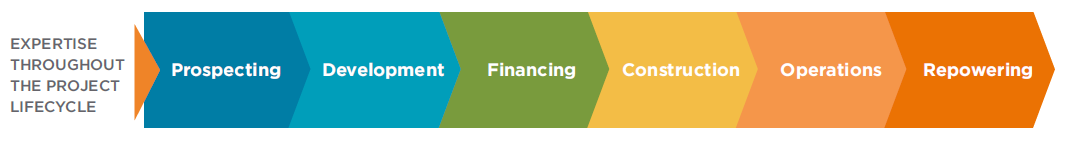 Blade Failure Analysis – Risk to Individual Guests
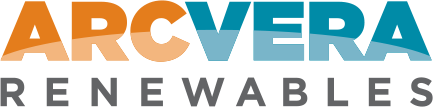 Thank you!
(Questions?)

Dan.Bernadett@arcvera.com
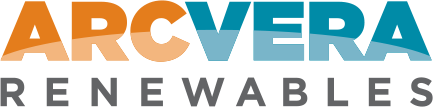 Golden, CO (GHQ)       Bangalore, India      Sao Paulo, Brazil       Cape Town, South Africa